Seal of Excellence 
dla I Fazy Instrumentu MŚP
Poddziałanie 2.4.1 Centrum analiz i pilotaży nowych instrumentów inno_LAB 
Pilotaż Granty dla Seal of excellence
Maria Piotrowska-Jatkowska, 12.04.2018 r.
Cel pilotażu
Powierzenie grantów na przygotowanie studiów wykonalności dla projektów, które w programie 
Horyzont 2020 w ramach SMEI F1 H2020 uzyskały Seal of excellence (SoE).
Cele szczegółowe:
przygotowanie najbardziej efektywnej ścieżki dofinansowania projektów z certyfikatem SoE;
dofinansowanie realizacji projektów pozytywnie ocenionych w ramach SMEI w H2020, Faza I, które nie otrzymały wsparcia z powodu ograniczonego budżetu;
zapewnienie synergii pomiędzy źródłami finansowania poprzez opracowanie ścieżki finansowania krajowego projektów posiadających certyfikaty SoE;
zwiększenie innowacyjności i konkurencyjności polskich MSP;
poprawa liczby i jakości polskich wniosków składanych do H2020;
efektywniejsze wykorzystanie środków publicznych poprzez wspieranie najlepiej rokujących firm i ich projektów (wykazujących wysoki potencjał wzrostu i ambicje międzynarodowe).
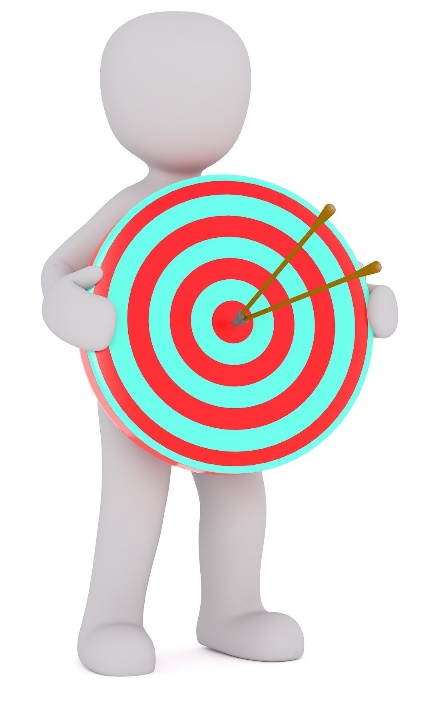 Działania, które może zrealizować grantobiorca
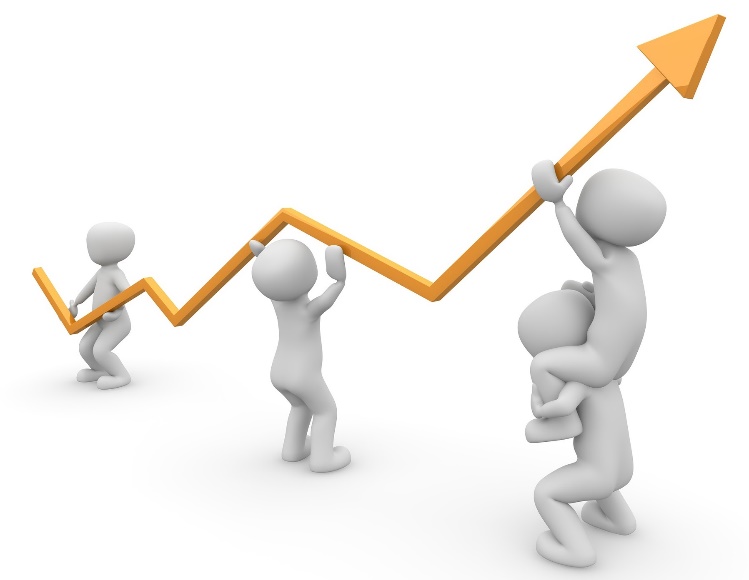 Studium wykonalności
szacowanie ryzyka, 
badanie rynku, 
badanie użytkowników, 
zarządzanie własnością intelektualną, 
opracowanie strategii innowacji, 
poszukiwanie partnerów itd. 

Działania te mają na celu przygotowanie solidnych podstaw projektu innowacyjnego, spójnego ze strategią firmy i posiadającego wymiar europejski, w tym zidentyfikowanie i przeanalizowanie wąskich gardeł na drodze do zwiększenia rentowności firmy poprzez innowacje.
6 miesięcy na realizację projektu.
Grantobiorcy
Mikro, mali i średni przedsiębiorcy, którzy:
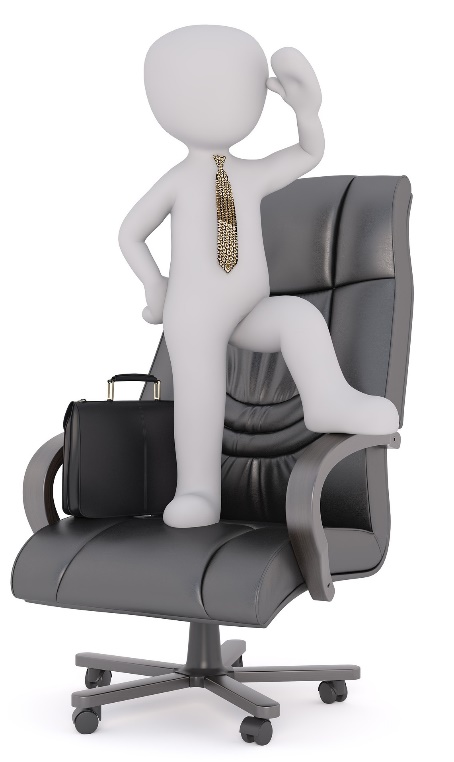 uzyskali Seal of Excellence w ramach 1 Fazy Instrumentu MŚP w programie Horyzont 2020  
albo 
nabyli autorskie prawa majątkowe oraz prawo zezwalania na wykonywanie zależnych praw autorskich do projektu, który uzyskał  SoEw ramach 1 Fazy Instrumentu MŚP w programie Horyzont 2020, a ich potencjał do realizacji projektu jest nie mniejszy niż podmiotu, który uzyskał SoEw ramach 1 Fazy Instrumentu MŚP w programie Horyzont 2020, 

pod warunkiem, że na realizację projektu, który otrzymał SoE, nie uzyskano dofinansowania ze źródeł publicznych, ani nie złożono wniosku do 2 Fazy Instrumentu MŚP w ramach programu Horyzont 2020.
Jeden przedsiębiorca może uzyskać więcej niż jeden grant na przygotowanie studium wykonalności, 
o ile studia wykonalności będą dotyczyć różnych projektów, które otrzymały Seal of Excellence.
Kwota dofinansowania
Maksymalna kwota grantu
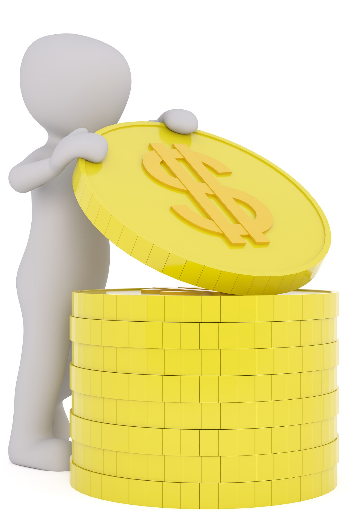 210 000,00 zł:
		
	dla mikroprzedsiębiorców, małych i średnich przedsiębiorców – w przypadku wyboru przez przedsiębiorcę pomocy de minimis;

	dla mikroprzedsiębiorców i małych przedsiębiorców – w przypadku wyboru przez przedsiębiorcę pomocy publicznej;

180 000,00 zł dla średnich przedsiębiorców – w przypadku wyboru przez przedsiębiorcę pomocy publicznej.
Zaliczka do 40% wartości grantu.
Składanie wniosku
Generator Wniosków
Wersja elektroniczna wniosku wraz z załącznikami:
wniosek do SMEI F1 H2020 zawierający datę jego złożenia w konkursie SMEI F1 H2020;
certyfikat Seal of Excellence dla wniosku SMEI F1 H2020;
raport z oceny wniosku składanego do SMEI F1 H2020 (Evaluation Summary Report – ESR).

Wnioski o powierzenie grantu mogą być składane w terminie od 8 maja 2018 r. (rozpoczęcie naboru) do 5 czerwca 2018 r. - ostatni dzień naboru i powinny zostać złożone w Generatorze Wniosków do godz. 16:00:00.

Formalne potwierdzenie złożenia wniosku w GW – załączenia w GW skanu oświadczenia w ciągu 2 dni roboczych od dnia złożenia wniosku o powierzenie grantu w GW.
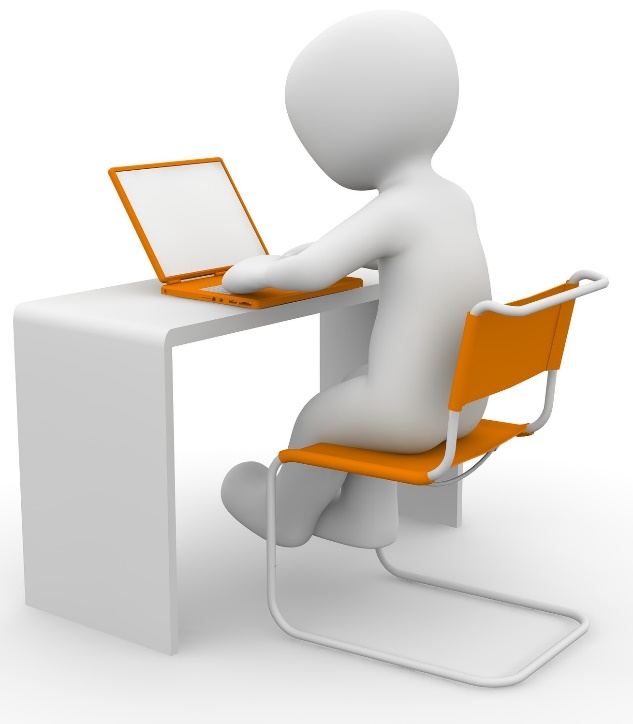 Wypełnianie wniosku
Informacje ogólne
Tytuł – odzwierciedlający przedmiot projektu – tytuł projektu złożonego w I fazie Instrumentu MSP w programie Horyzont 2020, przetłumaczony na język polski.
Opis projektu złożonego w I fazie Instrumentu MSP w programie Horyzont 2020 – tożsamy z treścią projektu wskazanego we wniosku, który uzyskał certyfikat SoE.
Informacja o dacie złożenia projektu w konkursie SMEI F1 H2020 oraz oznaczenie konkursu – spójność dat oraz prawidłowe oznaczenie konkursu
Informacja o ocenie wniosku zawartą w Evaluation Summary Report, załączonym wniosku o powierzenie grantu – liczba punktów
Informacja o certyfikacie SoE – data wystawienia
Informacja o dokumentach potwierdzających nabycie autorskich praw majątkowych oraz prawa zezwalania na wykonywanie zależnych praw autorskich do projektu – jeśli dotyczy
Miejsce lokalizacji projektu polegającego na opracowaniu studium wykonalności – siedziba firmy.
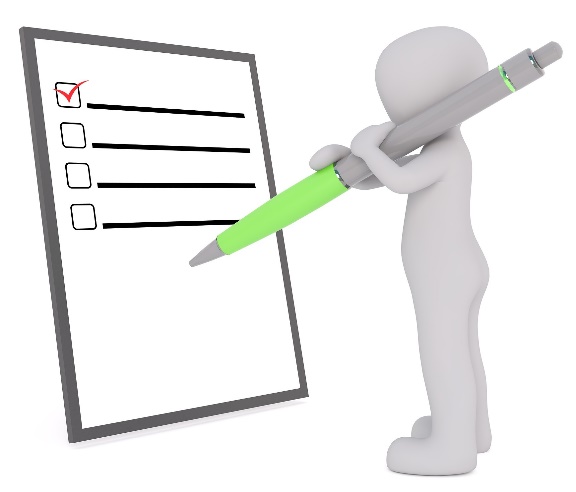 Wypełnianie wniosku
Zakres projektu
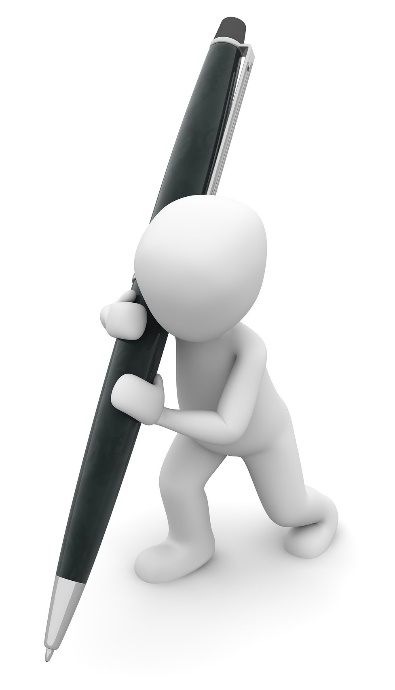 Jedno zadanie – „Opracowanie studium wykonalności”. 

Opis działań planowanych do realizacji w ramach zadania – należy wymienić wszystkie działania jakie wnioskodawca planuje zrealizować. Projekt realizowany w ramach pilotażu musi być tożsamy z projektem na który wnioskodawca uzyskał Seal od Excellence w programie Horyzont 2020. 

Działania wpisane w zadaniu – muszą więc być takie same jak w opisie prac (Description of work) w punkcie 3.1 Work Package description we wniosku SMEI F1 H2020, stanowiącym załącznik wniosku

Wnioskodawca powinien także wskazać, w jakim języku będzie przygotowane studium wykonalności – do wyboru angielski lub polski.
Wniosek o powierzenie grantu powinien zostać wypełniony zgodnie z Instrukcją wypełniania wniosku, stanowiącą załącznik nr 5 do Regulaminu naboru.
Weryfikacja
Braki formalne i oczywiste omyłki
braki formalne – PARP wzywa wnioskodawcę do ich uzupełnienia
oczywiste omyłki – PAPR poprawia omyłki z urzędu, informując o tym wnioskodawcę na adres poczty elektronicznej wnioskodawcy albo wzywa wnioskodawcę do ich poprawienia
7 dni roboczych na poprawę
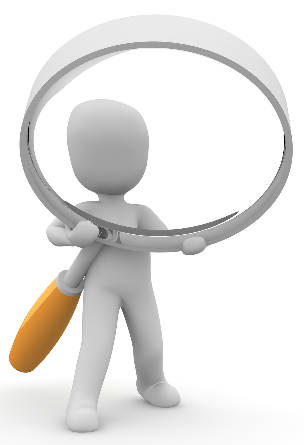 Ocena projektu
W przypadku, gdy do oceny spełnienia kryteriów wyboru projektów niezbędne okaże się złożenie przez wnioskodawcę dodatkowych informacji lub dokumentów innych niż wymienione we wniosku o powierzenie grantu, KOP może, w uzasadnionych okolicznościach, wezwać wnioskodawcę do ich złożenia.
3 dni robocze na przekazanie informacji/dokumentów
Kryteria wyboru projektów
Kwalifikowalność wnioskodawców
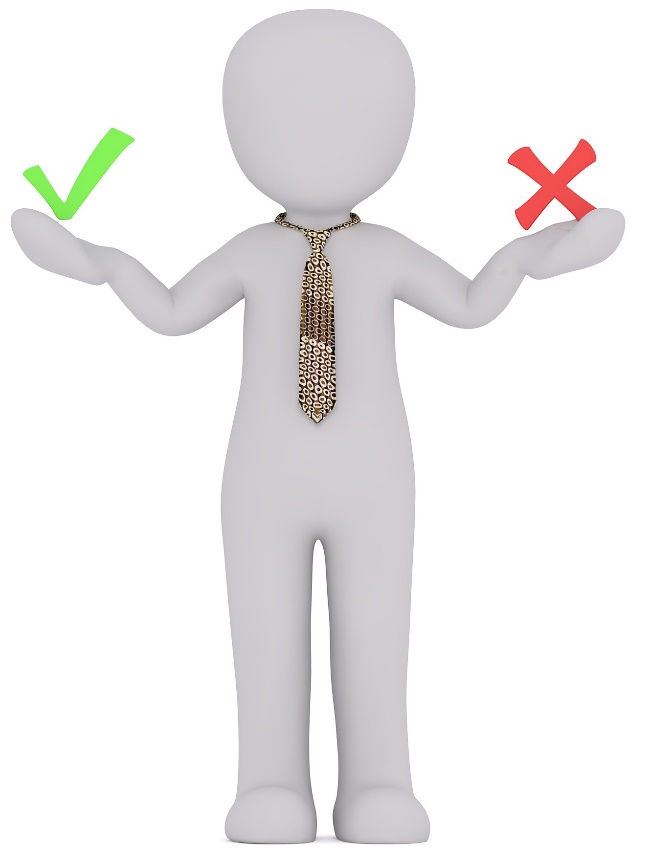 Wnioskodawca jest mikroprzedsiębiorcą, małym lub średnim przedsiębiorcą (MŚP) spełniającym warunki określone w załączniku I do rozporządzenia Komisji nr 651/2014 i prowadzi działalność gospodarczą na terytorium RP, potwierdzoną wpisem do odpowiedniego rejestru.

Wnioskodawca uzyskał SoE w ramach 1 Fazy Instrumentu MŚP w programie Horyzont 2020 albo wnioskodawca nabył autorskie prawa majątkowe oraz prawo zezwalania na wykonywanie zależnych praw autorskich do projektu, który uzyskał SoE w ramach 1 Fazy Instrumentu MŚP w programie Horyzont 2020 oraz jego potencjał do realizacji projektu jest nie mniejszy niż podmiotu, który uzyskał SoE w ramach 1 Fazy Instrumentu MŚP w programie Horyzont 2020.
Kryteria wyboru projektów
Kwalifikowalność projektu
Projekt opisany we wniosku o powierzenie grantu otrzymał SoE w ramach 1 Fazy Instrumentu MŚP w programie Horyzont 2020.
Wniosek o powierzenie grantu został wypełniony poprawnie i zawiera wszystkie wymagane załączniki.
Na realizację projektu, który otrzymał SoE w 1 Fazie, nie uzyskano dofinansowania ze źródeł publicznych, ani nie złożono wniosku do 2 Fazy Instrumentu MŚP w ramach programu Horyzont 2020.
Wnioskowana kwota grantu jest zgodna z zasadami finansowania projektów określonymi w regulaminie naboru.
Realizacja projektu grantowego nie została rozpoczęta przed dniem ani w dniu złożenia wniosku o powierzenie grantu i skończy się w terminie 6 miesięcy od dnia rozpoczęcia realizacji projektu.
Zakres zadań/działań, które wnioskodawca zamierza zrealizować, jest taki sam jak w opisie prac (Description of work) w punkcie 3.1 Work Package description wniosku złożonego do 1 Fazy Instrumentu MŚP w programie Horyzont 2020 obejmującego projekt, który otrzymał SoE.
Projekt wpisuje się w Krajową Inteligentną Specjalizację oraz jest zgodny z zasadami horyzontalnymi wymienionymi w art. 7 i 8 rozporządzenia Parlamentu Europejskiego i Rady (UE) nr 1303/2013.
Umowa o powierzenie grantu
Wypłata wsparcia
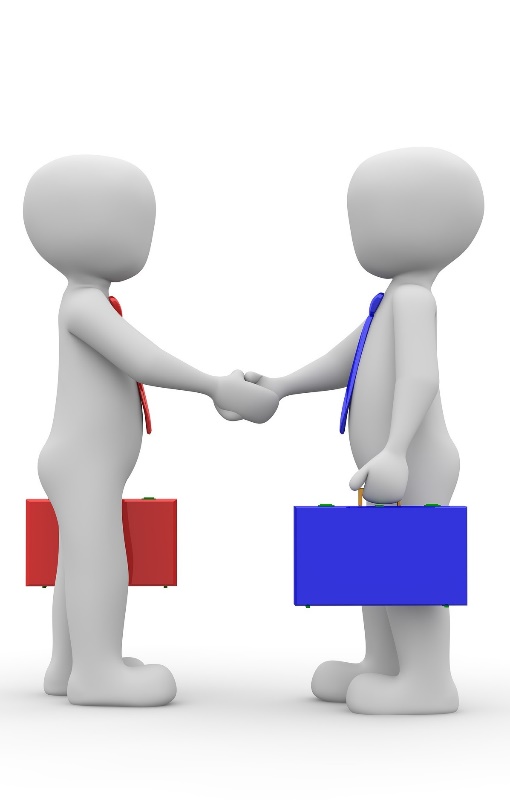 Zaliczka wypłacana po wniesieniu zabezpieczenia – weksel in blanco, opatrzony klauzulą „nie na zlecenie”

Załączniki do wniosku o płatność końcową:
Raport z realizacji Projektu zawierający co najmniej:
opis wykonanych prac/zadań wraz z wnioskami i rekomendacjami dla Grantobiorcy,
informację o osiągniętym wskaźniku realizacji Projektu,
plany Grantobiorcy, co do dalszej realizacji przedsięwzięcia;
studium wykonalności w języku polskim lub angielskim;
podsumowanie (cele projektu, zrealizowane działania i najważniejsze wyniki – podsumowanie nie może zawierać informacji poufnych ani informacji stanowiących tajemnicę przedsiębiorstwa).
Studium wykonalności – ocena eksperta – wymagany wynik pozytywny
Szczegółowe informacje są dostępne na stronie internetowej www.parp.gov.pl
 zakładka - Granty dla Seal of excellence
Centrum pomocy:
Formularz kontaktowy – dostępny na stronie internetowej PARP
Informatorium: 
- e-mail: info@parp.gov.pl; - telefon: 22 432 89 91 (92, 93)